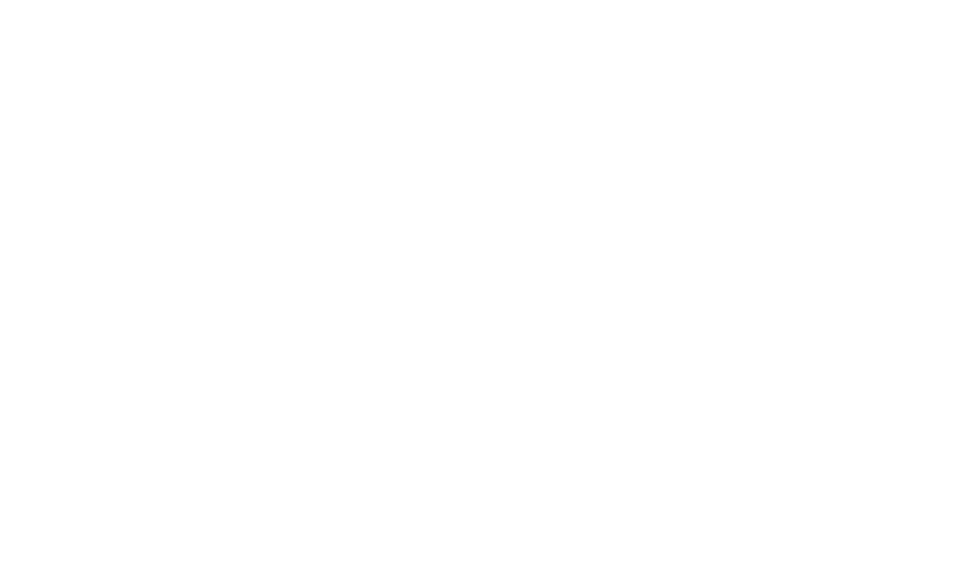 ’Let there be light'
Genesis 1:3
6th Feb 2017
[Speaker Notes: 6th Feb 2017

Genesis 1:3

'Let there be light,']
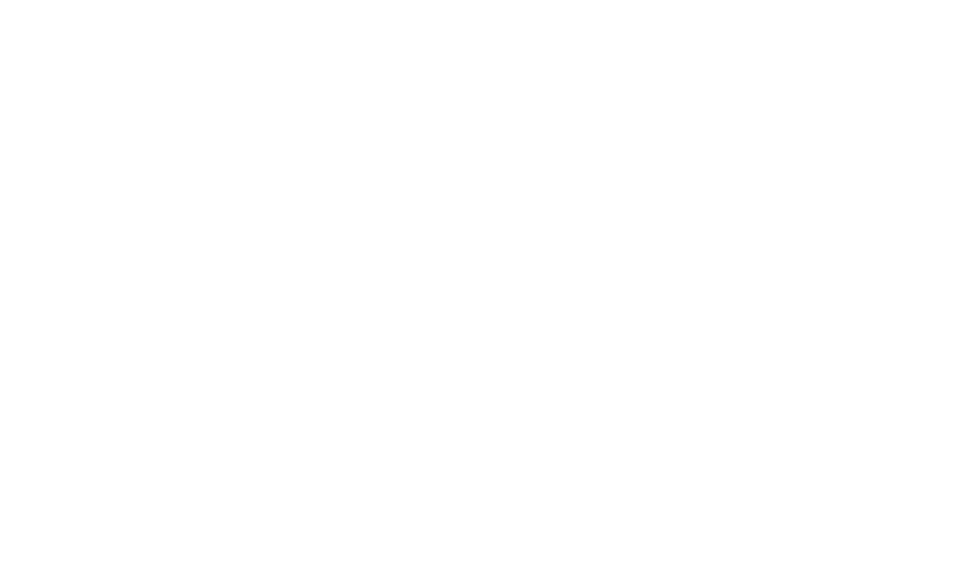 Yahweh our Lord, how majestic your name throughout the world!
Psalms 8:9
7th Feb 2017
[Speaker Notes: 7th Feb 2017

Psalms 8:9

Yahweh our Lord, how majestic your name throughout the world!]
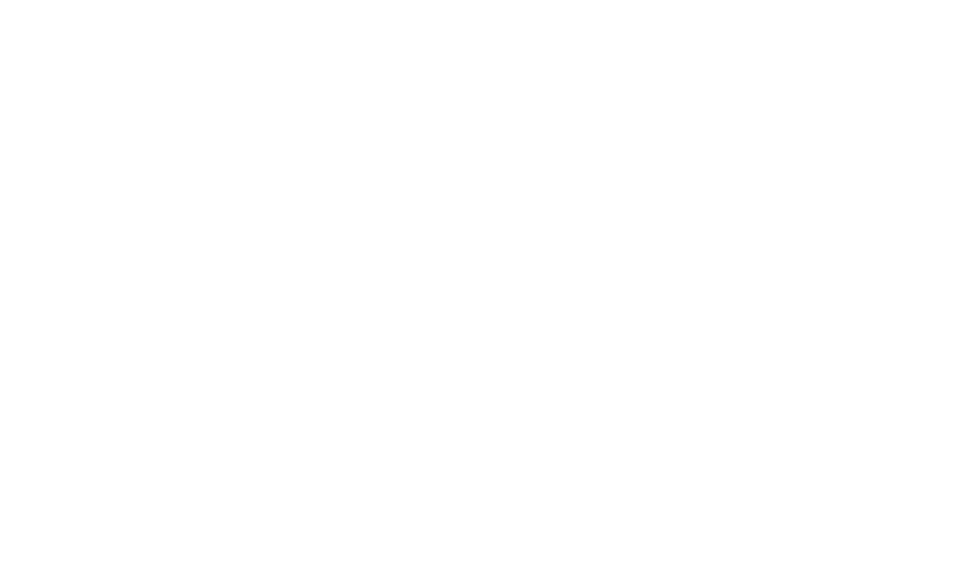 Psalms 104:30
You renew
the face
of the earth
8th February 2017
[Speaker Notes: 8th Feb 2017

Psalms 104:30

You renew the face of the earth.]
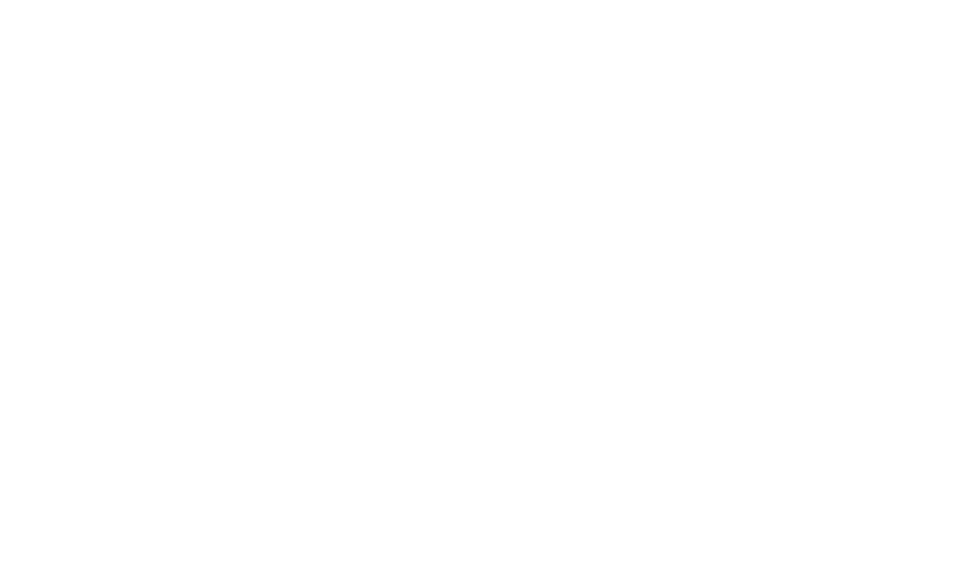 Father, Son and Holy Spirit.
We praise you and give you glory.
www.catsc.org
[Speaker Notes: 9th Feb 2017

Daily prayer

Father, Son, and Holy Spirit,We praise you and give you glory.]
Everything he does is good
10th Feb 2017
Mark 7:37
Catholic Association Of Teachers, Schools and Colleges
[Speaker Notes: 10th Feb 2017

Mark 7:37

Everything he does is good]